Soisalo-opisto – kestävää iloa ja oppia
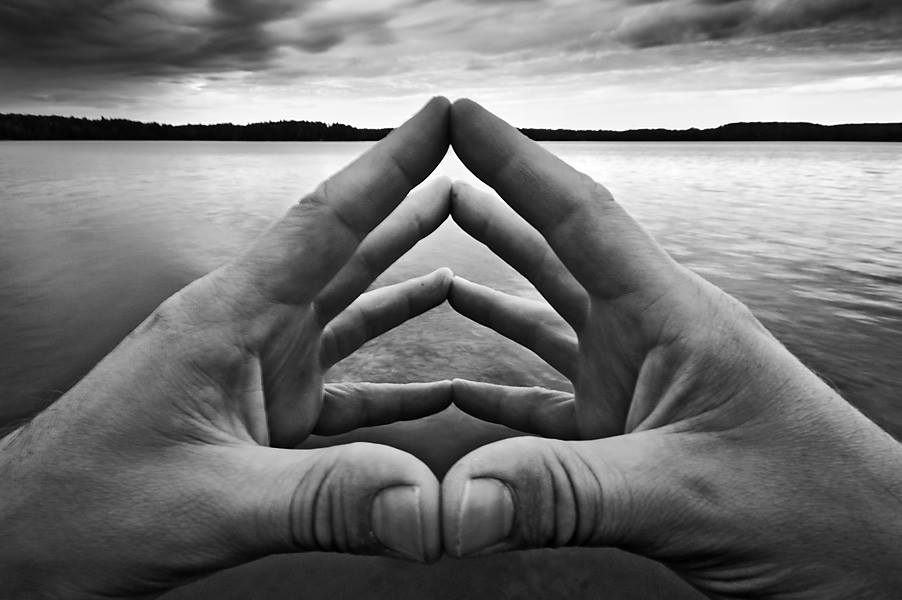 1
Ydintehtävä: Soisalo-opisto lisää kuntalaisten hyvinvointia tuottamalla vapaan sivistystyön ja taiteen perusopetuksen palvelut
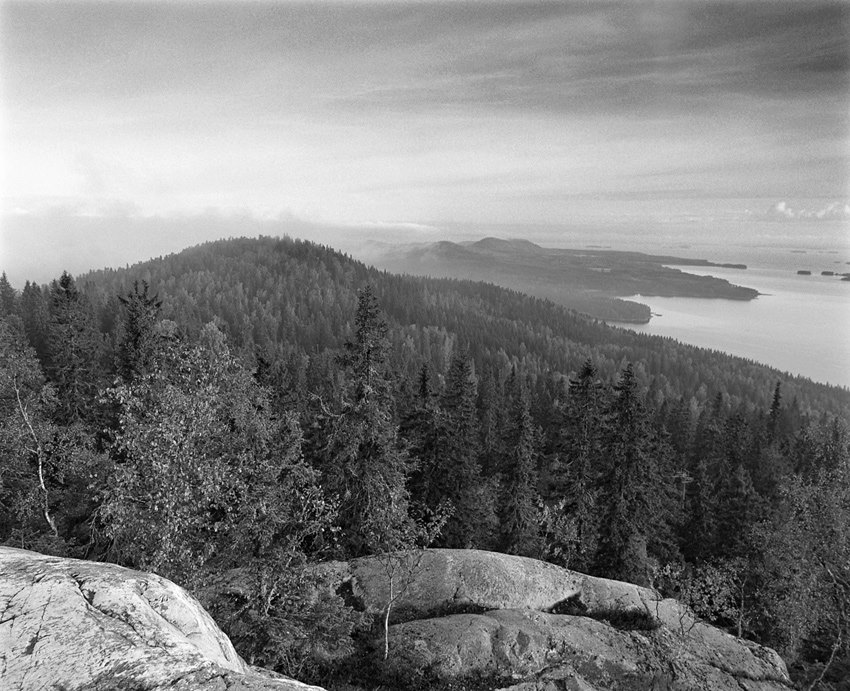 2
Soisalo-opisto 2025Soisalo-opisto on merkittävä vapaan sivistystyön ja taiteen perusopetuksen palveluiden tuottaja. Palvelut tuotetaan yhdessä ja kestävällä tavalla, mikä lisää elämän merkityksellisyyttä ja osallisuuden kokemusta.
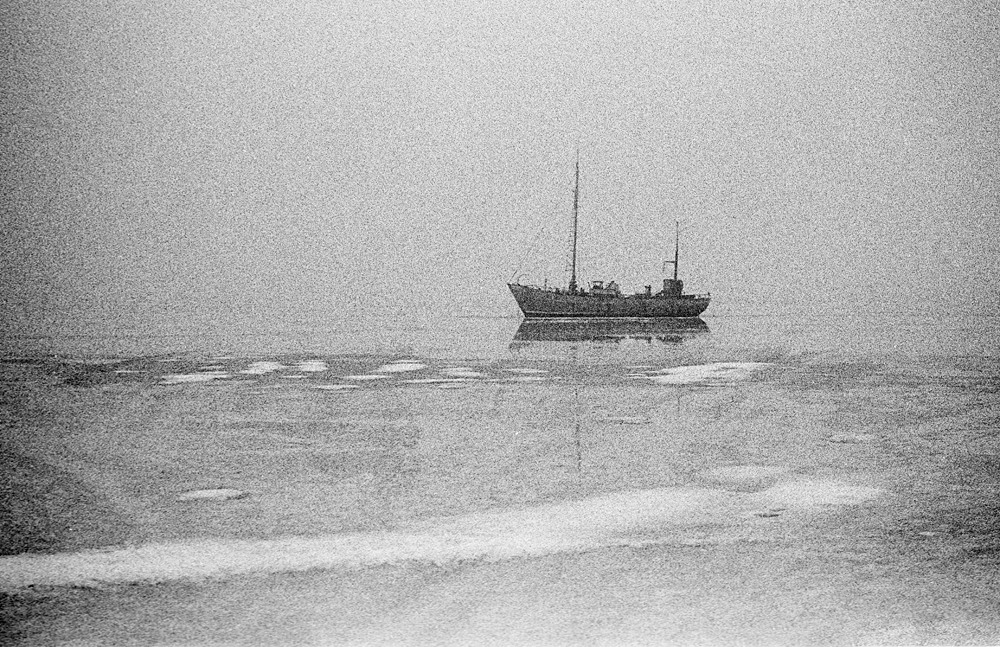 3
Yhdenvertaisuus toiminnan perustaYhdenvertaisuus Soisalo-opistossa merkitsee yhtäläistä mahdollisuutta osallistumiseen ja tasapuolista kohtelua.
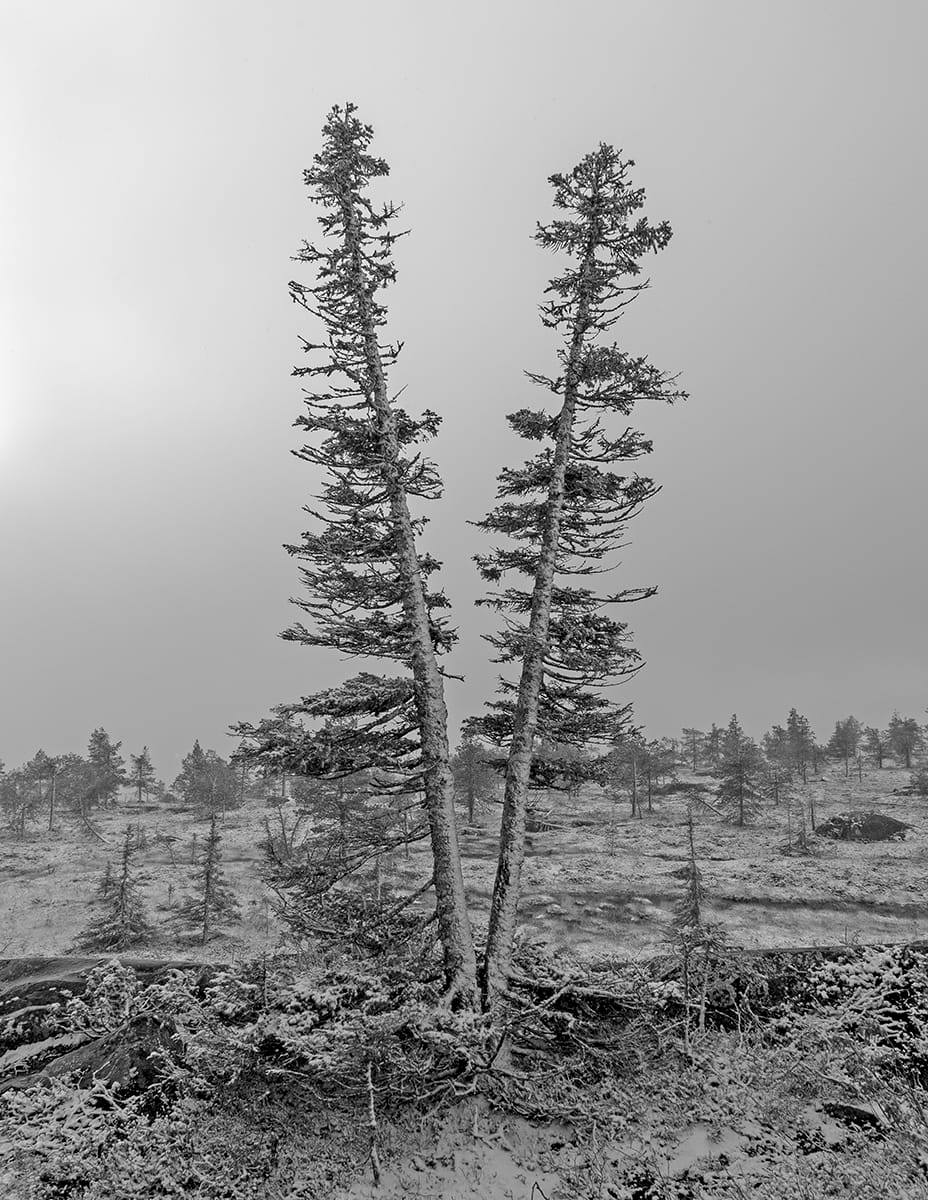 4
VastuullisuusSoisalo-opisto edistää toiminnallaan ihmisen monipuolista kehittymistä, yhteisöllisyyttä ja osallisuutta. Toiminta perustuu kestävän kasvatuksen ja – elämäntavan arvoihin.
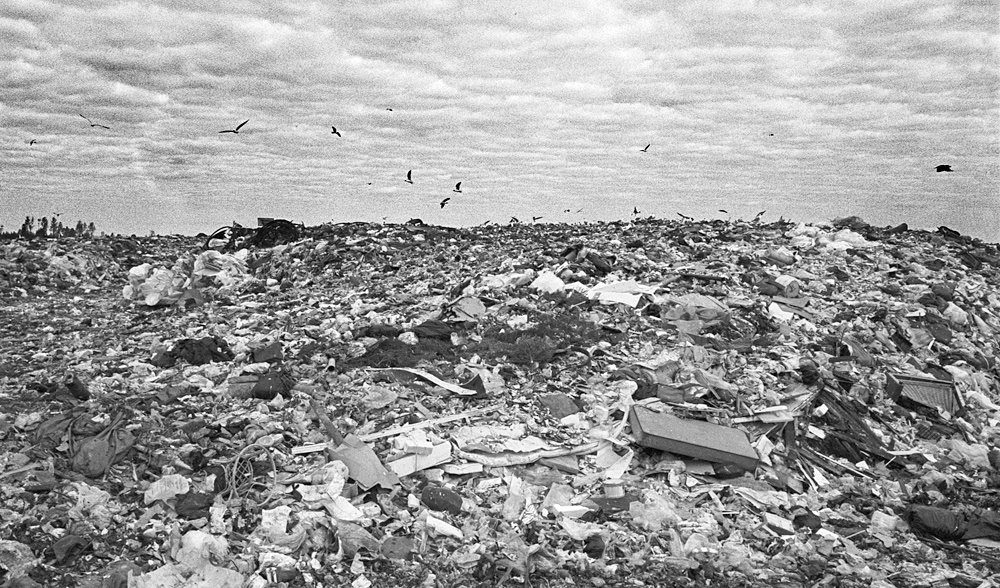 5
Palveluiden merkittävyys lisääntyyasiakaslähtöisellä toimintatavalla, toimintaa kohdentamalla sekä opistoa näkyväksi tekemällä.
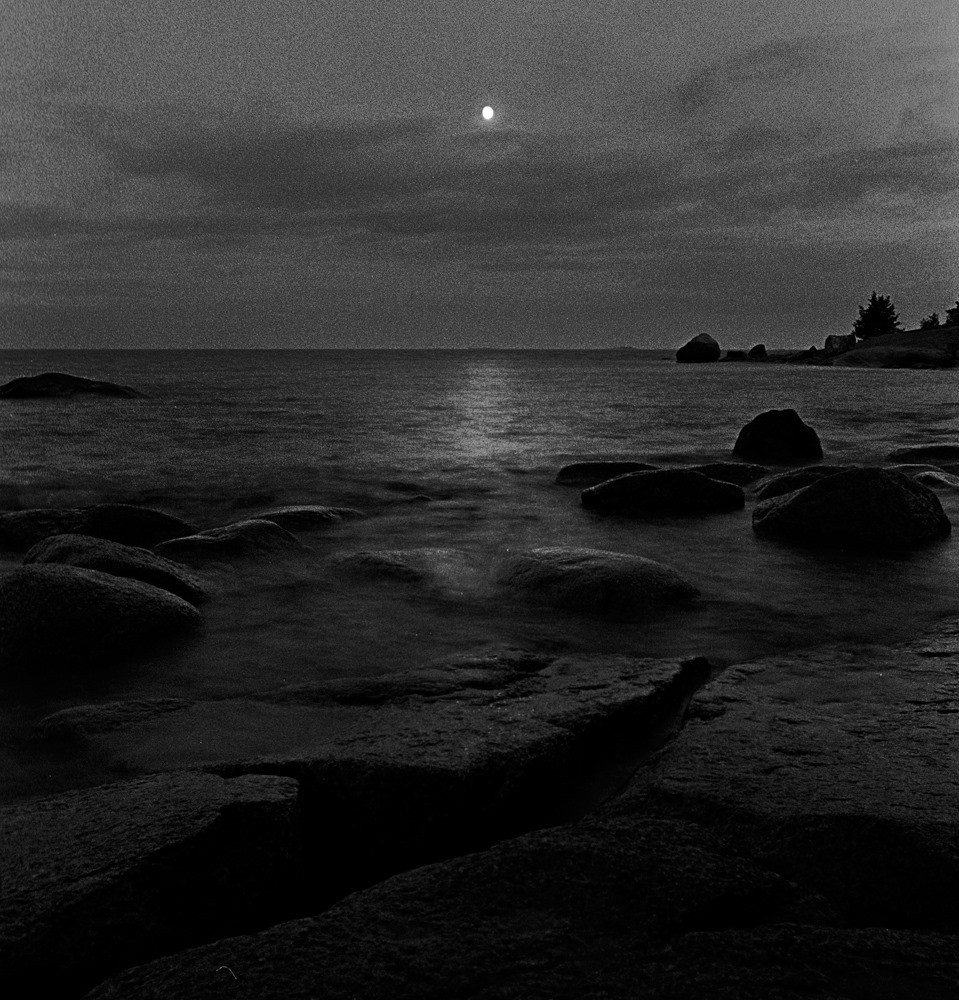 6
Palvelut tuotetaan yhdessäaktiivisessa vuorovaikutuksessa eri osapuolien kanssa.
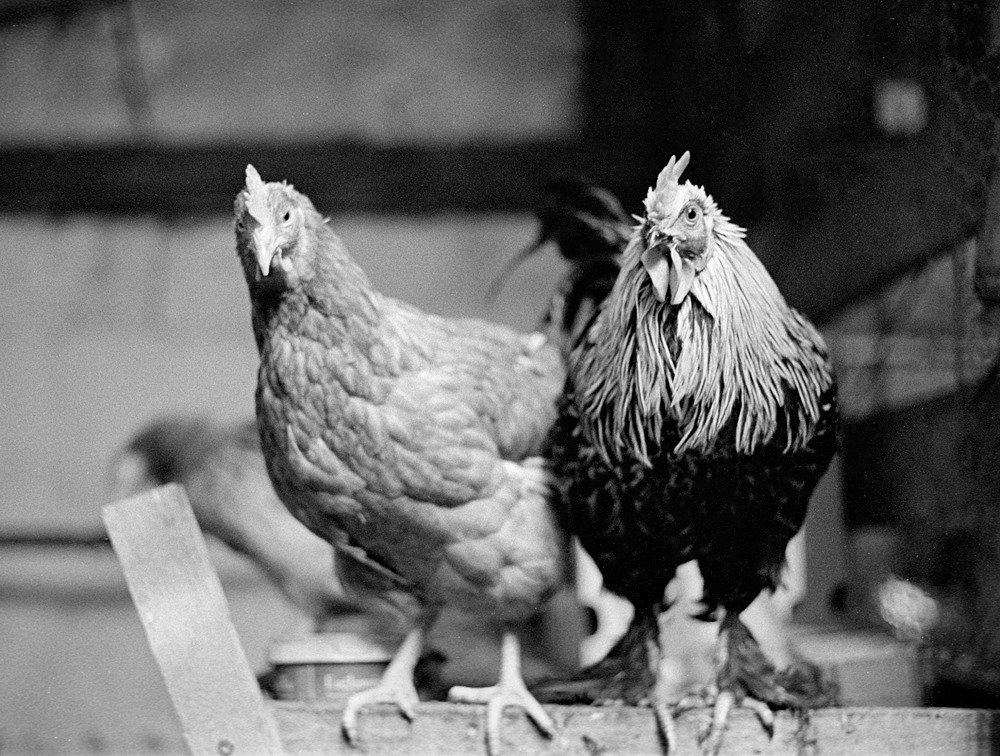 7
Palvelut tuotetaan kestävällä tavallalisäämällä tietoisuutta kestävästä elämäntavasta ja ymmärrystä kestävästä kasvatuksesta tulevaisuus aktiivisesti kuvitellen.
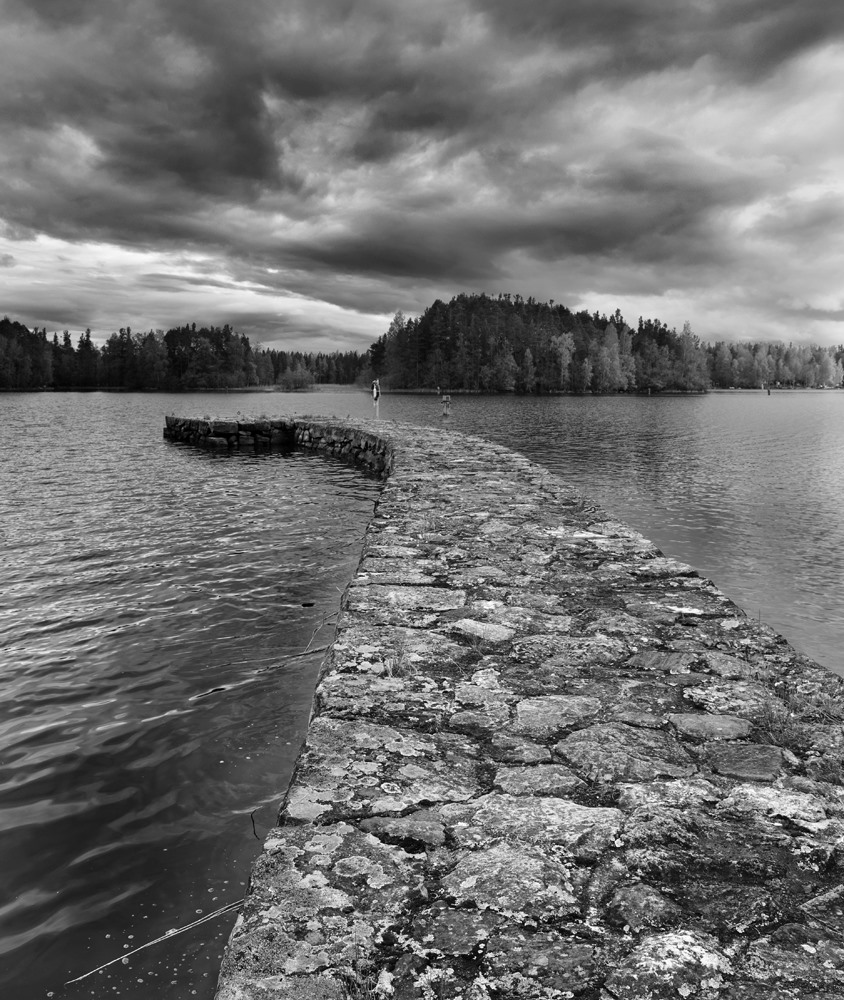 8
Asiakas keskiössäStrategiaan perustuen laaditaan vuosittain toimintasuunnitelma ja toimenpiteet.
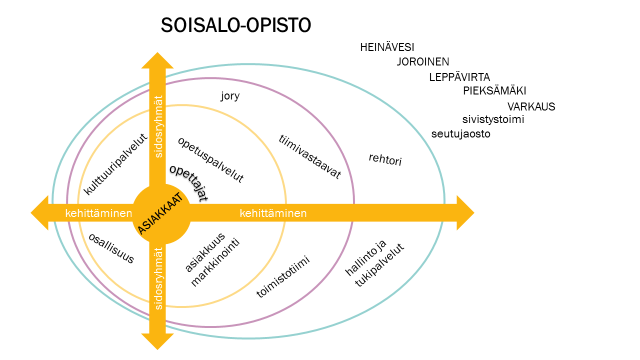 9
Näin meillä toimitaan
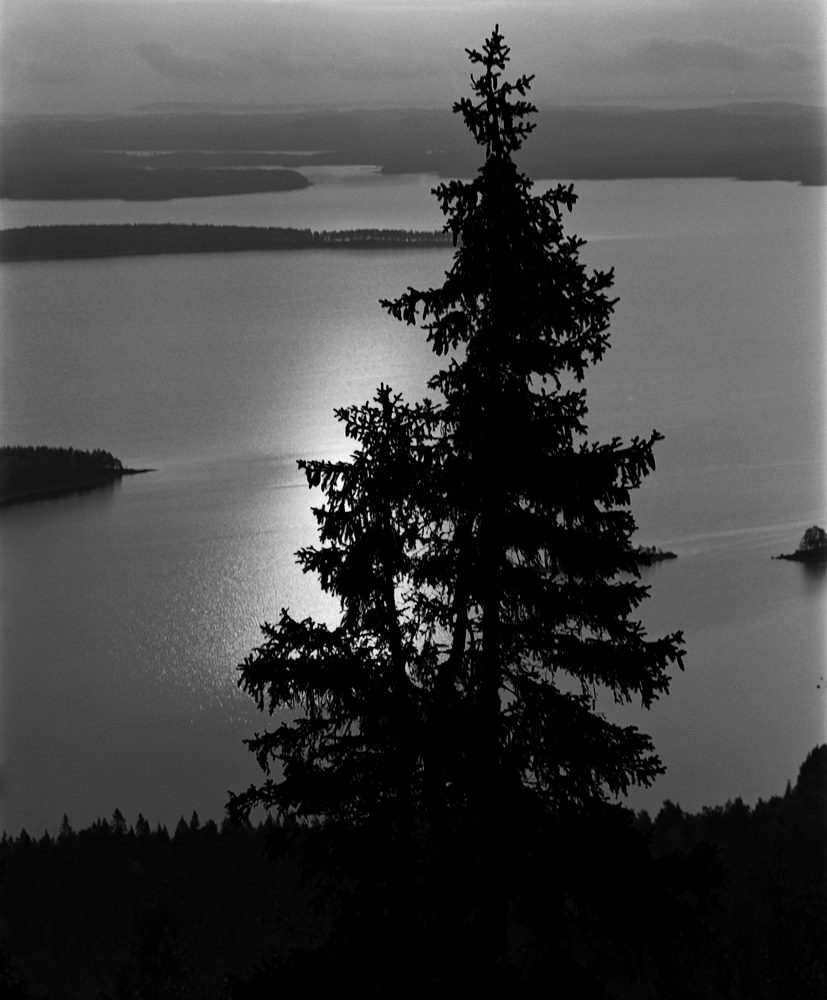 Toisia arvostaen
​Avoimesti ja läpinäkyvästi​
Keskustellen
Innostavasti, mutta realistisesti
Meitä​ on helppo lähestyä ja meillä vallitsee luottamuksellinen ilmapiiri ​
Meillä on​ selkeä työn- ja vastuunjako ​
Viestitään sujuvasti
Me tsempataan, autetaan ja tuetaan toisiamme!​

​
Soisalo-opisto - kestävää iloa ja oppia
10